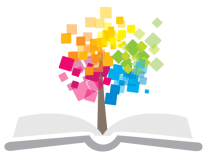 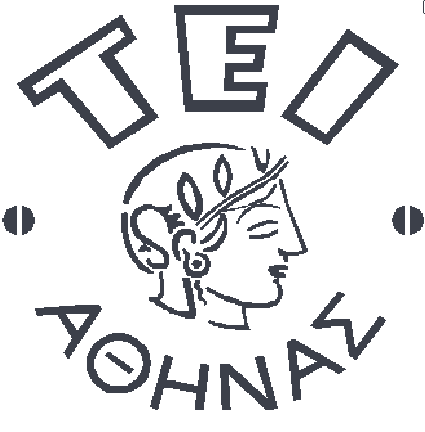 Ανοικτά Ακαδημαϊκά Μαθήματα στο ΤΕΙ Αθήνας
Διατροφή
Ενότητα 21: Γλυκαντικές ουσίες, Mπαχαρικά/μυρωδικά
Αναστασία Κανέλλου, καθηγήτρια
Τμήμα Τεχνολογίας Τροφίμων
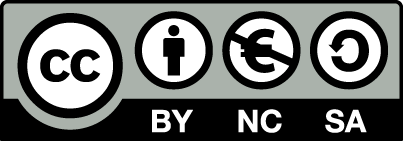 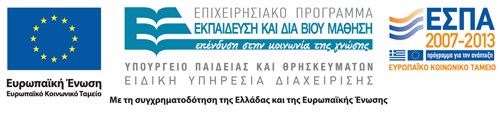 Η γλύκανση των τροφών
1
Γλυκιά γεύση
Από χρόνια επιθυμητή γεύση για τον άνθρωπο
Γλυκοί χυμοί φρούτων και φυτών, όπως και το μέλι ανήκουν στις αγαπημένες τροφές των ανθρώπων
2
Ζάχαρη
Η σημαντικότερη γλυκαντική ουσία
Γενικότερα: Πρόκειται για υδατοδιαλυτούς κρυστάλλους υδατανθράκων της κατηγορίας των μονο- ή ολιγοσακχαριτών
Ειδικά: ο δισακχαρίτης Σακχαρόζη από το ζαχαροκάλαμο ή το πατζάρι
Σακχαρόζη: κρύσταλλοι με γλυκιά γεύση το οποίο καραμελιάζει όταν ζεσταθεί αρκετά
3
Διατροφική σημασία
Μόνο πηγή ενέργειας
100γρ 	 400 kcal
Δεν περιέχει απαραίτητα θρεπτικά συστατικά ούτε διαιτητικές ίνες 	      «κενές θερμίδες»
4
Γλυκαντική δύναμη
Σακχαρόζη είναι το μέτρο σύγκρισης
Πιο γλυκιά είναι η φρουκτόζη

Μορφές στο εμπόριο
Κρύσταλλοι		υγρή ζάχαρη
Ζάχαρη άχνη		ζελέ με ζάχαρη
Κύβοι ζάχαρης		προϊόντα ζάχαρης
5
Ιδιότητες
Έχει την ιδιότητα να ελευθερώνει κρυμμένες αρωματικές ουσίες στις τροφές. Για το λόγο αυτό συχνά προστίθεται στη μαγειρική
Σε υψηλές συγκεντρώσεις δρουν τα διαλύματα ζάχαρης κατά της ανάπτυξης μικοοργανισμών 
Σε χαμηλές συγκεντρώσεις και με προσθήκη μυκήτων, παράγεται οινόπνευμα και διοξείδιο του άνθρακα
6
Μέλι
Υγρό, πυκνό ή κρύσταλλοι: προϊόν της μέλισσας
Από άνθη ή φυτά με διαφορετικό άρωμα, χρώμα και γεύση
Διατροφική σημασία
Κυρίως πηγή ενέργειας 100γρ		 324kcal
Ίχνη οργανικών οξέων, ενζύμων, βιταμινών και μετάλλων
Θεραπευτική ιδιότητα έχει διαπιστωθεί
7
Υποκατάστατα ζάχαρης
Λόγω των αρνητικών συνεπειών της χρήσης ζάχαρης
Από Διαβητικούς
Στην εκδήλωση τερηδόνας
Στην περίσσεια ενέργειας
		παράχθηκαν υποκατάστατα ζάχαρης
8
Υποκαταστ. ζάχαρης - ορισμός
Γενικός όρος που περικλείει τις 
Πολυόλες 
Σορβιτόλη, μανιτόλη, ξυλιτόλη
Φρουκτόζη
Ουσίες 
με γλυκιά γεύση που αντικαθιστούν τη ζάχαρη 
δεν απαιτούν ινσουλίνη για το μεταβολισμό τους
9
Υποκ. ζάχαρης – ιδιότητες
Με εξαίρεση τη μανιτόλη παρέχουν ενέργεια 1γρ           4 kcal 
Έχουν καθαρτική δράση, ιδιαίτερα η σορβιτόλη και η ξυλιτόλη, όταν καταναλωθούν σε ποσότητες > 40-50γρ
Υπάρχουν σε φυσική και σε συνθετική μορφή
10
Γλυκαντικές ύλες
Πρόκειται για συνθετικές ή φυσικές ενώσεις, ως προστιθέμενες ουσίες
Γλυκαντική δύναμη 35-3000 φορές περισσότερο από τη Σακχαρόζη
Δεν έχουν ενεργειακή αξία
Δεν μεταβολίζονται σαν υδατάνθρακες
Χρήση σε διαβητικούς και υπέρβαρους
11
Είδη γλυκαντικών υλών 1/2
Ζαχαρίνη από το 1879
Δεν  μαγειρεύεται
Έχει μεταλλική γεύση 
Κυκλαμάτη
Μαγειρεύεται
Ελαφρά μεταλλική γεύση
Μίγμα των δύο 1:10 είναι πιο γλυκό
12
Είδη γλυκαντικών υλών 2/2
Ασπαρτάμη 
Διπεπτίδιο αμινοξέων
Φενυλκετονουρία προσοχή
Δεν υπάρχει επιβεβαίωση καρκινογόνου δράσης
WHO όρισε μέγιστες τιμές πρόσληψης ανά κιλό βάρους σώματος:
Ζαχαρίνη 2,5 mg, 
Κυκλαμάτη 11mg, 
Ασπαρτάμη 40 mg
13
Μπαχαρικά και Μυρωδικά
14
Σημασία μπαχαρικών
Η υγιεινή διατροφή πρέπει να είναι  -εκτός από θρεπτική –και νόστιμη
Άγευστες τροφές απορρίπτονται μακροπρόθεσμα, όσο υγιεινές και αν είναι
Εκτός από το αίσθημα της πείνας, είναι η γεύση και το άρωμα, που ορίζουν την κατανάλωση μιας τροφής
15
Μπαχαρικά
Χρησιμοποιούνται αιώνες από τους ανθρώπους
Μυρωδικά, αρώματα, αλάτι, ξύδι, άλλα οξέα, ενισχυτές γεύσεων
Ορισμός: μέρη φυτών αρωματικά ή με καυτερή γεύση
16
Χαρακτηριστική γεύση/άρωμα
προκαλούν κυρίως τα αιθέρια έλαια αλλά και 
Αλδεϋδες: βανιλλίνη, κανέλλα
Φενόλες: γλυκάνισο 
Αλκαλοϊδή: πιπεριά 
γλυκοζίδια
17
Ιδιότητες των μπαχαρικών
Η προσθήκη μπαχαρικών 
Ανοίγει την όρεξη
Αυξάνει την έκκριση σάλιου
Αυξάνει την έκκριση γαστρικών υγρών
Αυξάνει τιε περισταλτικές κινήσεις του γαστρεντερικού σωλήνα
Βελτιώνεται η απορρόφηση των θρεπτικών συστατικών
Διευκολύνει δίαιτα φτωχή σε αλάτι
18
Συστατικά
Τοξικά συστατικά πχ μοσχοκάρυδο: 2 τεμάχια τοξικά για παιδιά
Βιταμίνες: μόνο στα φρέσκα βιτ C
Ξερά μανιτάρια ανήκουν στα μπαχαρικά
Μίγματα μπαχαρικών με συγκεκριμένη γεύση έχουν  συχνά πολύ αλάτι
Αρωματισμένο αλάτι (40% αλάτι)
19
προβληματισμοί
Συνθετικά μπαχαρικά: πχ βανιλλίνη
Αρωματικές ουσίες 
Σούπες, σάλτσες, κύβοι: συμπυκνωμένη επεξεργασμένη πρωτεΐνη, αλάτι, άρωμα
Dressing π.χ. ketchup 
Τα  γρήγορα/έτοιμα γεύματα (Convenience food) συχνά αυξάνουν ενεργειακή πρόσληψη
20
Αλάτι NaCl
Ελλάδα: πηγή ιωδίου
Επικρατεί για προσθήκη γεύσης
3g/day συστήνεται να λαμβάνουμε αλλά ~ 12g/day προσλαμβάνουμε  και ενδέχεται να προκαλέσει υπέρταση
Προσμίξεις με Ca, K, Mn
Περιέχει Br, I, Li, B
Διαιτητικό αλάτι
21
Ξύδι
Για ξινή γεύση
Για συντήρηση πχ τουρσί
10% οξύ, >15% επικίνδυνο
22
Ενισχυντές γεύσης
Αυξάνουν αίσθημα γεύσης
Κυρίως γλουταμινικό μονονάτριο
23
Τέλος Ενότητας
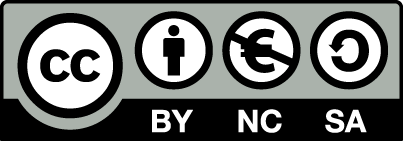 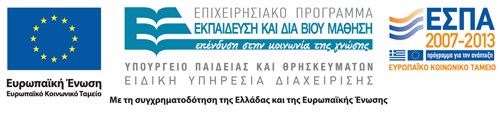 Σημειώματα
Σημείωμα Αναφοράς
Copyright Τεχνολογικό Εκπαιδευτικό Ίδρυμα Αθήνας, Αναστασία Κανέλλου 2014. Αναστασία Κανέλλου . «Διατροφή. Ενότητα 21: Γλυκαντικές ουσίες, Mπαχαρικά/μυρωδικά». Έκδοση: 1.0. Αθήνα 2014. Διαθέσιμο από τη δικτυακή διεύθυνση: ocp.teiath.gr.
Σημείωμα Αδειοδότησης
Το παρόν υλικό διατίθεται με τους όρους της άδειας χρήσης Creative Commons Αναφορά, Μη Εμπορική Χρήση Παρόμοια Διανομή 4.0 [1] ή μεταγενέστερη, Διεθνής Έκδοση.   Εξαιρούνται τα αυτοτελή έργα τρίτων π.χ. φωτογραφίες, διαγράμματα κ.λ.π., τα οποία εμπεριέχονται σε αυτό. Οι όροι χρήσης των έργων τρίτων επεξηγούνται στη διαφάνεια  «Επεξήγηση όρων χρήσης έργων τρίτων». 
Τα έργα για τα οποία έχει ζητηθεί και δοθεί άδεια  αναφέρονται στο «Σημείωμα  Χρήσης Έργων Τρίτων».
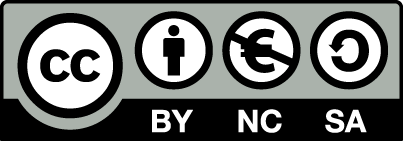 [1] http://creativecommons.org/licenses/by-nc-sa/4.0/ 
Ως Μη Εμπορική ορίζεται η χρήση:
που δεν περιλαμβάνει άμεσο ή έμμεσο οικονομικό όφελος από την χρήση του έργου, για το διανομέα του έργου και αδειοδόχο
που δεν περιλαμβάνει οικονομική συναλλαγή ως προϋπόθεση για τη χρήση ή πρόσβαση στο έργο
που δεν προσπορίζει στο διανομέα του έργου και αδειοδόχο έμμεσο οικονομικό όφελος (π.χ. διαφημίσεις) από την προβολή του έργου σε διαδικτυακό τόπο
Ο δικαιούχος μπορεί να παρέχει στον αδειοδόχο ξεχωριστή άδεια να χρησιμοποιεί το έργο για εμπορική χρήση, εφόσον αυτό του ζητηθεί.
Επεξήγηση όρων χρήσης έργων τρίτων
Δεν επιτρέπεται η επαναχρησιμοποίηση του έργου, παρά μόνο εάν ζητηθεί εκ νέου άδεια από το δημιουργό.
©
διαθέσιμο με άδεια CC-BY
Επιτρέπεται η επαναχρησιμοποίηση του έργου και η δημιουργία παραγώγων αυτού με απλή αναφορά του δημιουργού.
διαθέσιμο με άδεια CC-BY-SA
Επιτρέπεται η επαναχρησιμοποίηση του έργου με αναφορά του δημιουργού, και διάθεση του έργου ή του παράγωγου αυτού με την ίδια άδεια.
διαθέσιμο με άδεια CC-BY-ND
Επιτρέπεται η επαναχρησιμοποίηση του έργου με αναφορά του δημιουργού. 
Δεν επιτρέπεται η δημιουργία παραγώγων του έργου.
διαθέσιμο με άδεια CC-BY-NC
Επιτρέπεται η επαναχρησιμοποίηση του έργου με αναφορά του δημιουργού. 
Δεν επιτρέπεται η εμπορική χρήση του έργου.
Επιτρέπεται η επαναχρησιμοποίηση του έργου με αναφορά του δημιουργού.
και διάθεση του έργου ή του παράγωγου αυτού με την ίδια άδεια
Δεν επιτρέπεται η εμπορική χρήση του έργου.
διαθέσιμο με άδεια CC-BY-NC-SA
διαθέσιμο με άδεια CC-BY-NC-ND
Επιτρέπεται η επαναχρησιμοποίηση του έργου με αναφορά του δημιουργού.
Δεν επιτρέπεται η εμπορική χρήση του έργου και η δημιουργία παραγώγων του.
διαθέσιμο με άδεια 
CC0 Public Domain
Επιτρέπεται η επαναχρησιμοποίηση του έργου, η δημιουργία παραγώγων αυτού και η εμπορική του χρήση, χωρίς αναφορά του δημιουργού.
Επιτρέπεται η επαναχρησιμοποίηση του έργου, η δημιουργία παραγώγων αυτού και η εμπορική του χρήση, χωρίς αναφορά του δημιουργού.
διαθέσιμο ως κοινό κτήμα
χωρίς σήμανση
Συνήθως δεν επιτρέπεται η επαναχρησιμοποίηση του έργου.
Διατήρηση Σημειωμάτων
Οποιαδήποτε αναπαραγωγή ή διασκευή του υλικού θα πρέπει να συμπεριλαμβάνει:
το Σημείωμα Αναφοράς
το Σημείωμα Αδειοδότησης
τη δήλωση Διατήρησης Σημειωμάτων
το Σημείωμα Χρήσης Έργων Τρίτων (εφόσον υπάρχει)
μαζί με τους συνοδευόμενους υπερσυνδέσμους.
Χρηματοδότηση
Το παρόν εκπαιδευτικό υλικό έχει αναπτυχθεί στo πλαίσιo του εκπαιδευτικού έργου του διδάσκοντα.
Το έργο «Ανοικτά Ακαδημαϊκά Μαθήματα στο ΤΕΙ Αθηνών» έχει χρηματοδοτήσει μόνο την αναδιαμόρφωση του εκπαιδευτικού υλικού. 
Το έργο υλοποιείται στο πλαίσιο του Επιχειρησιακού Προγράμματος «Εκπαίδευση και Δια Βίου Μάθηση» και συγχρηματοδοτείται από την Ευρωπαϊκή Ένωση (Ευρωπαϊκό Κοινωνικό Ταμείο) και από εθνικούς πόρους.
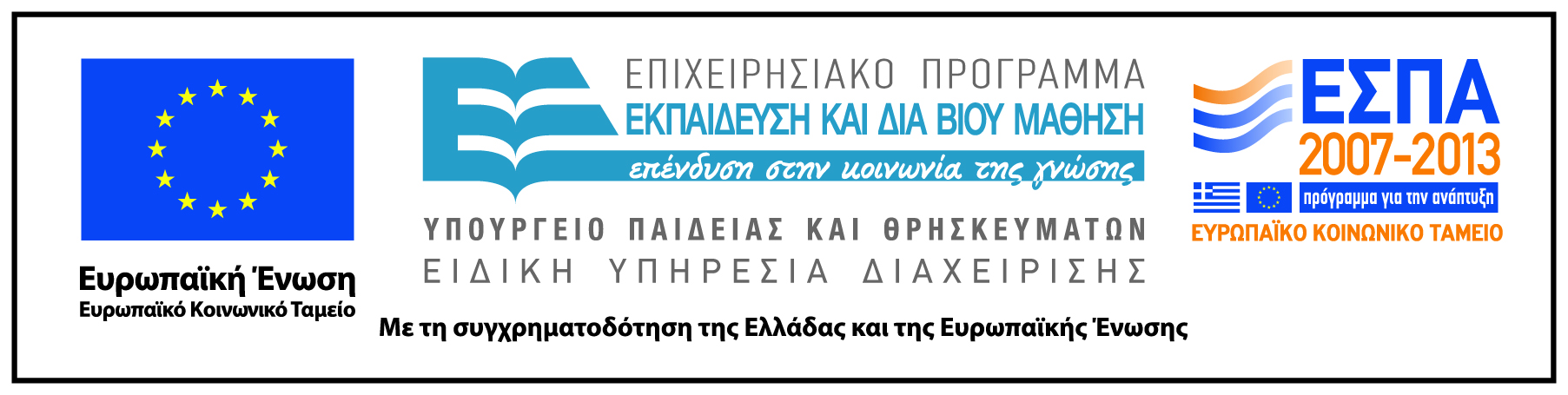